Ministarstvo financija Republike Bjelarus
Sigurnost informacija u automatiziranom financijskom sustavu plaćanja
Mjere informacijske sigurnosti
Ovlašteni korisnik određuje obilježja dostupnosti i primjenjivosti
Informacije ne mogu biti dostupne ili otkrivene neovlaštenim osobama, subjektima ili procesima
Povjerljivost
Dostupnost
Cjelovitost
Zaštita točnosti i potpunosti imovine
Ciljevi informacijske sigurnosti
provedba i neprestano održavanje sljedećih svojstava:
Ciljevi informacijske sigurnosti
Zahtjevi za informacijsku sigurnost
Utvrđeni međunarodnim normama:
ISO/IEC 27001:2005 — međunarodna norma informacijske sigurnosti „Informacijske tehnologije. Sigurnosne tehnike. Sustavi upravljanja informacijskom sigurnošću. Zahtjevi” ISO/IEC 27002:2007 — „Informacijske tehnologije. Sigurnosne tehnologije. Prakse upravljanja informacijskom sigurnošću”
ISO/IEC 27005 — „Informacijske tehnologije. Tehnike zaštite. Upravljanje rizicima informacijske sigurnosti”
  
Utvrđeno regulatornim dokumentima:
Zakoni Republike Bjelarus
donosen 10. studenoga 2008., br. 455-З „Zakon o informacijama, informacijskoj tehnologiji i informacijskoj sigurnosti”
donesen 28. prosinca 2009., br. 113-З „Zakon o elektroničkim dokumentima i elektroničkom digitalnom potpisu”

Nalozi predsjednika Republike Bjelarus
izdan 16. travnja 2013., br. 196, izdan 1. veljače 2010., br. 60, izdan 30. rujna 2010., br. 515, izdan 25. listopada 2011., br. 486, izdan 8. studenoga 2011., br. 515, 23. siječnja 2014., br. 46
Zahtjevi informacijske sigurnosti
Nalozi predsjednika Republike Bjelarus
izdan 1. veljače 2010., br. 60, izdan 30. rujna 2010., br. 515, izdan 25. listopada 2011., br. 486, izdan 8. studenoga 2011., br. 515, izdan 16. travnja 2013., br. 196, izdan 23. siječnja 2014., br. 46
 

Ukazi Vijeća ministara Republike Bjelarus
izdan 29. travnja 2010., br. 644
izdan 15. svibnja 2013., br. 375
 
Nalozi Operativnog i analitičkog centra predsjednika Republike Bjelarus
izdan 20. prosinca 2011., br. 96, izdan 30. kolovoza 2013., br. 62, izdan 30. srpnja 2013., br. 51
 
Utvrđeno od strane organizacije
Koncept informacijske sigurnosti automatiziranog financijskog sustava plaćanja 
Politika informacijske sigurnosti Ministarstva financija Republike Bjelarus
Sustav upravljanja informacijskom sigurnošću Ministarstva financija Republike Bjelarus
Vatrozidna politika automatiziranog financijskog sustava plaćanja
Zahtjevi informacijske sigurnosti
Definirani Uputama Ministarstva financija Republike Bjelarus:
 
Postupak pružanja i upotrebe pristupa Internetu.
Postupak upotrebe elektroničkih dokumenata u automatiziranom financijskom sustavu     	plaćanja.
Zaštita LAN-a od virusa.
Uredba o aktivnosti korisnika u LAN-u radi osiguravanja sukladnosti sa zahtjevima informacijske sigurnosti.
Zaštita zaporke korisnika u LAN-u.
Rad s poslužiteljem (serverom) LAN-a i mrežnom opremom.
Postupak tehničke i enkripcijske zaštite u automatiziranom financijskom sustavu plaćanja, ostali informacijski sustavi, kao i informacijski sustavi oblikovani za obradu ograničenog širenja informacija i/ili ograničenog pristupa informacijama koje nisu kategorizirane kao državna tajna, na kritičnim objektima IT-a.
Načela provedena u Ministarstvu financija:
Učinkovita informacijska sigurnost
Imovi-na
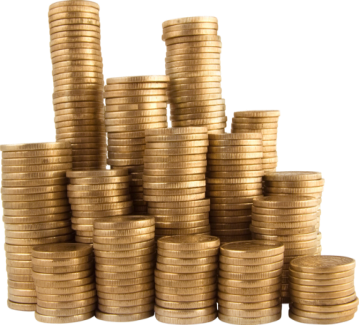 Odluka o ublažava-nju rizika
Vrijednost imovine
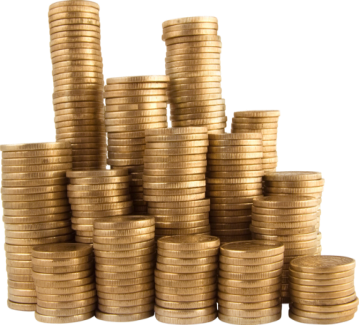 Prijet-nja
Financiranje informacij-ske sigurnosti
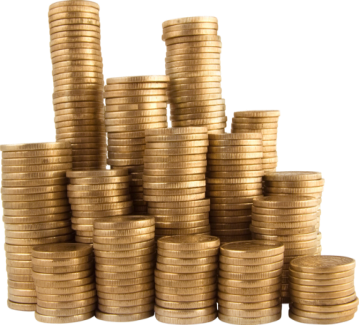 Potencijalna šteta
SUIS Ministarstva financija
Provedba i funkcioniranje (činidba)
Planiranje 
(predviđanje)
Podrška i unaprjeđenje
(djelovanje)
Provjera i praćenje (pregleda-vanje)
1
Procjena rizika
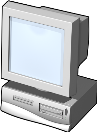 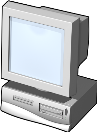 4
Procjena učinkovitosti kontrola
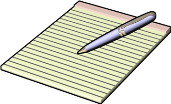 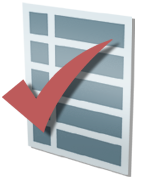 3
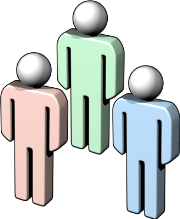 Kontrola rizika
2
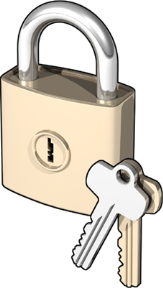 Odabir metode kontrole rizika
Upravljanje rizicima u Ministarstvu financija
Fizička zaštita i zaštita okoliša
Uspostavljeno je nekoliko sigurnosnih perimetara u Ministarstvu financija i njegovim ustrojnim jedinicama.
Prostorije s poslužiteljem (serverom) nalaze se unutar dva sigurnosna perimetra.
Pristup prostorijama s poslužiteljem (serverom) osiguran dvostrukom autorizacijom.
Upravljanje pristupom
Ministarstvo financija koristi „obveznu kontrolu pristupa” 
na temelju matrice pristupa.
Informacijskim subjektima povjerena su prethodno 
definirana prava na pristup različitim informacijskim
resursima.
Telekomunikacijska i mrežna sigurnost
Uspostavljeno je sigurno područje za prijenos podataka na osnovi vatrozida između udaljenih ustrojnih jedinica Ministarstva financija;
Informacijski sustavi trećih osoba povezani su putem vatrozida;
Mreža Ministarstva financija podijeljena je u odvojene logične domene, od kojih je svaka zaštićena posebnim sigurnosnim perimetrom.
Telekomunikacijska i mrežna sigurnost
Za centralizirano upravljanje i izvješćivanje koriste se sljedeća rješenja:
FortiManager – koristi se za centralizirano upravljanje Fortinet uređajima.
FortiAnalyzer – koristi se za prikupljanje, obradu i evidentiranje događaja na uređajima za mrežnu sigurnost.
Zaštita od zlonamjernog softvera (malware)
Omogućena s pomoću antivirusnog programa „Kaspersky Endpoint Security for Business”,
ovjerenog od strane Operativnog i analitičkog centra predsjednika Republike Bjelarus za potrebe sukladnosti sa zahtjevima tehničkih propisa ТР 2013/027/BY i STB 34.101.08-2006 (članci 6.3, 6.4).
Enkripcija
Ministarstvo financija utemeljilo je infrastrukturu otvorenog ključa koja obuhvaća:
	- Centar za ovjeravanje
	- 5 registara za certifikate otvorenog ključa
	- 137 registracijskih centara.
Ministarstvo financija koristi elektroničke digitalne potpise za:
potvrđivanje cjelovitosti prenesenih i pohranjenih podataka;
autorizaciju prenesenih i pohranjenih podataka.
Zadaci za koje se koristi elektronički digitalni potpis:
sustav upravljanja elektroničkim dokumentima;
lokalni klijent riznice;
konsolidirana izvješća.
Objektivna ocjena sadašnje razine informacijske sigurnosti
godišnja revizija informacijske sigurnosti;
godišnja unutarnja provjera kritičnih objekata IT-a;
procjena rizika prema predviđenom rasporedu;
kontrola ranjivosti;
godišnja ispitivanja proboja u usluge Ministarstva financija.
Hvala!